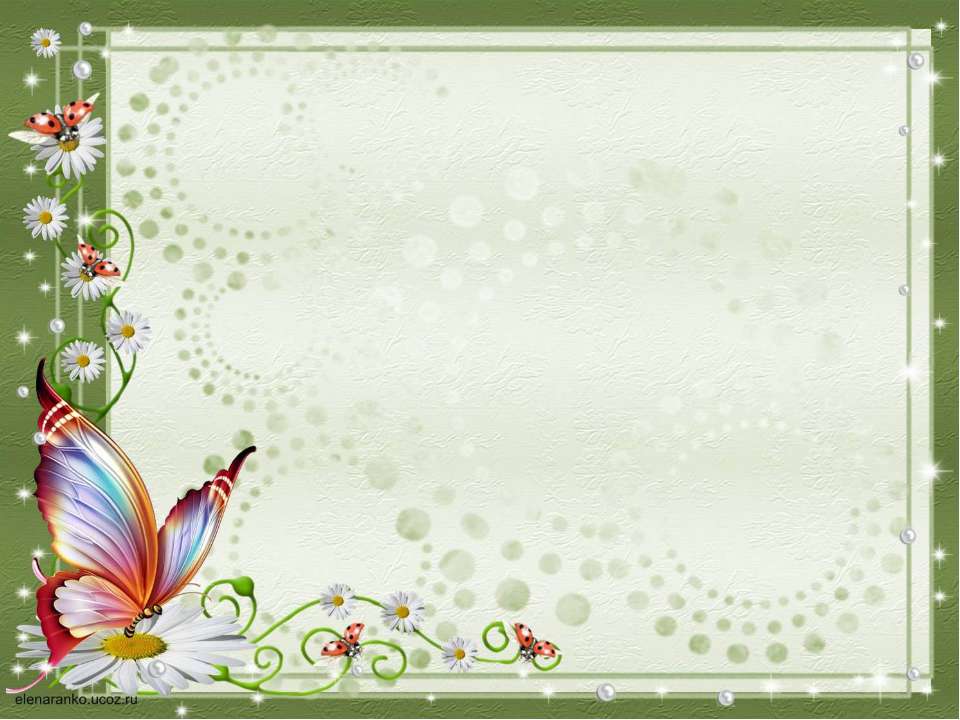 Муниципальное бюджетное дошкольное учреждение Кадуйского муниципального округа 
«Детский сад №2 «Малыш»

«МОЯ ПЕДАГОГИЧЕСКАЯ НАХОДКА»



         Воспитатель: Груздева Татьяна Николаевна
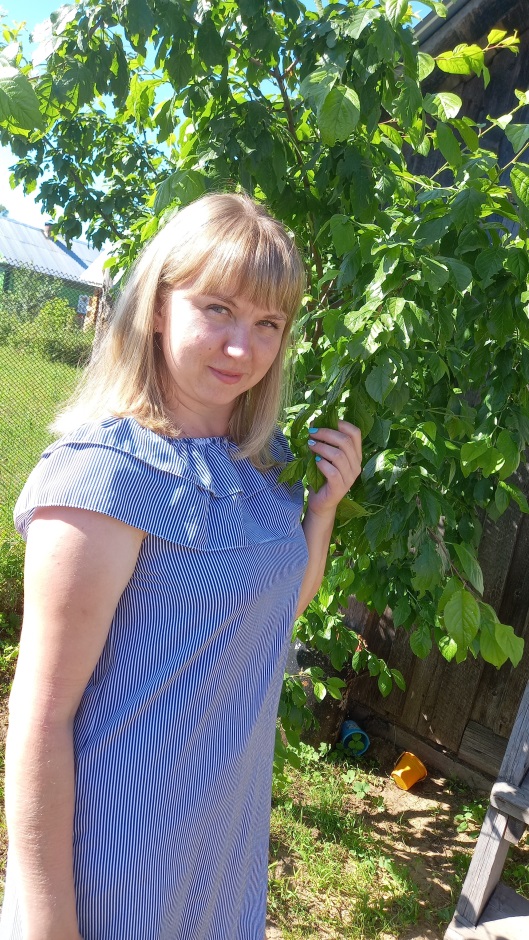 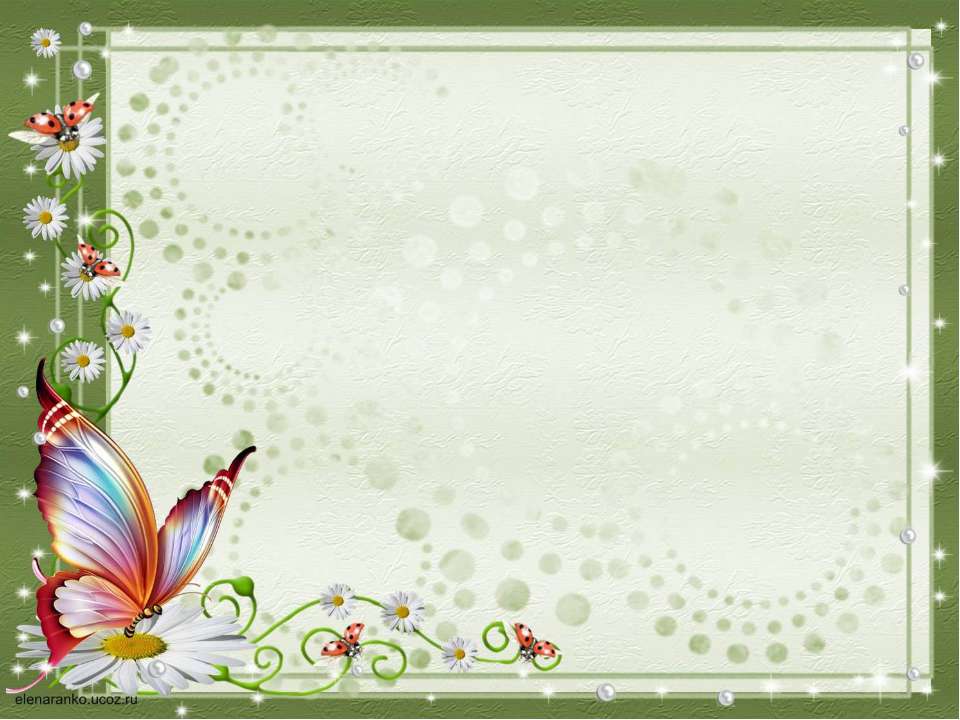 Сказкотерапия, как здоровьезберегающая технология для детей ДОУ
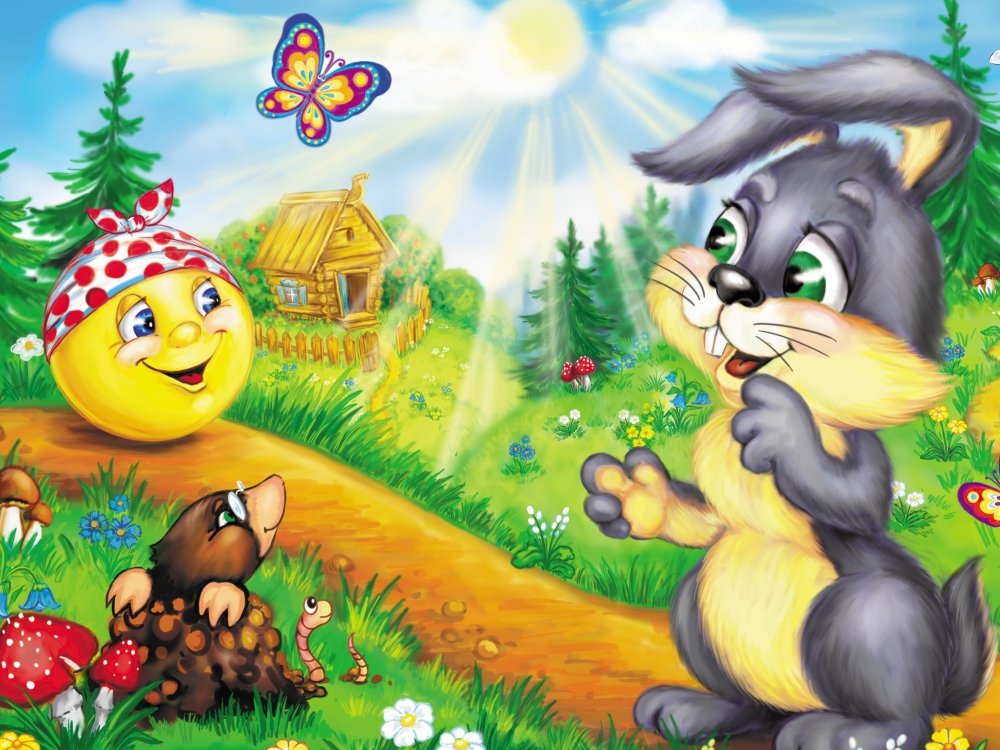 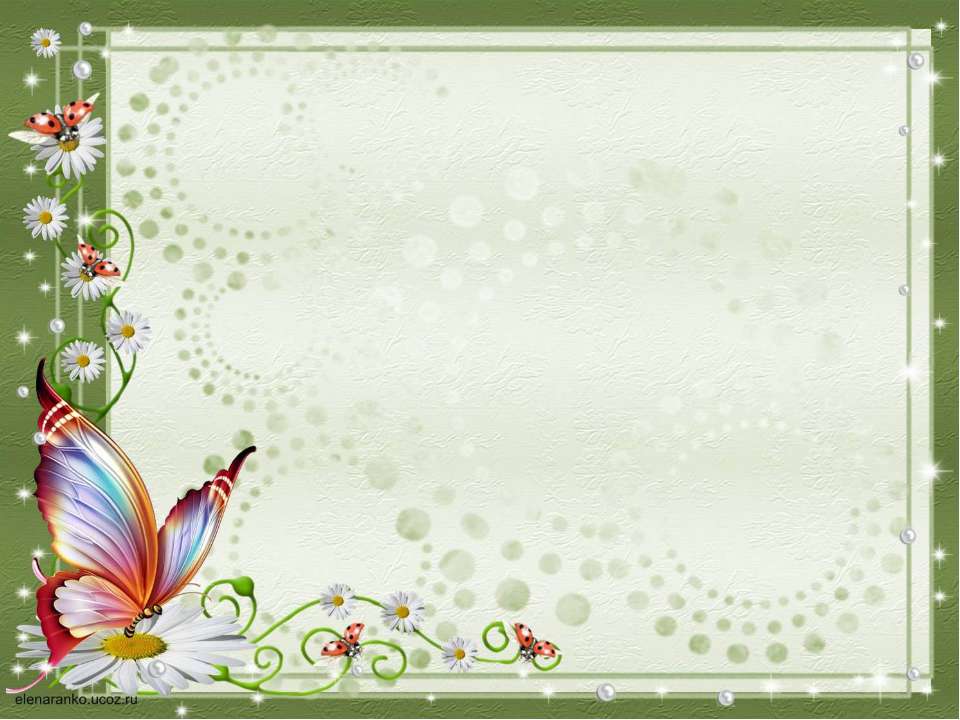 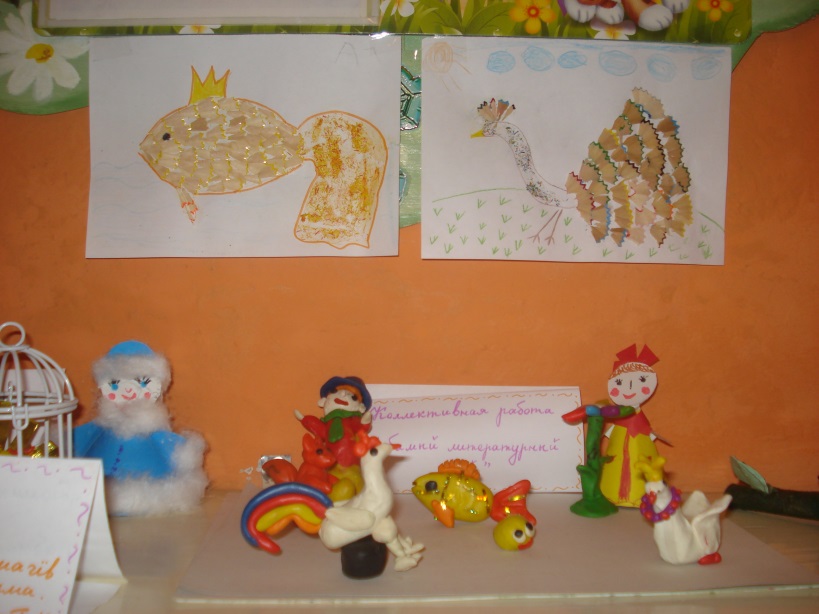 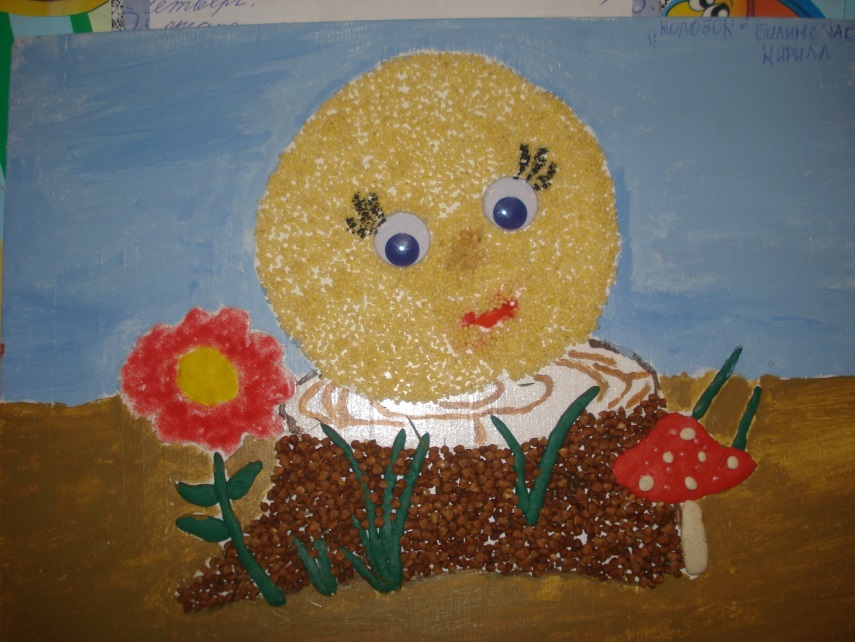 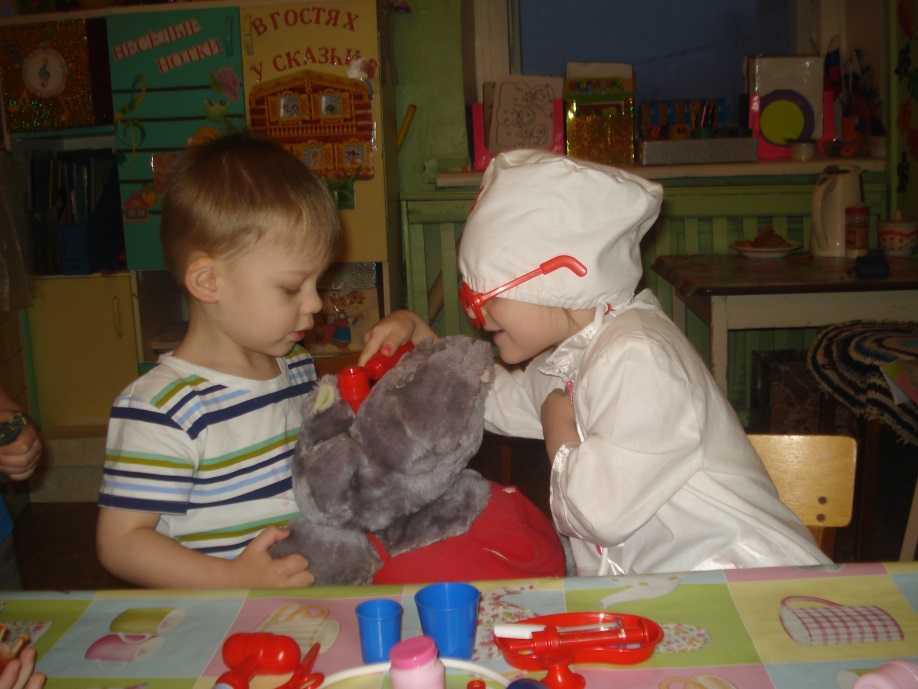 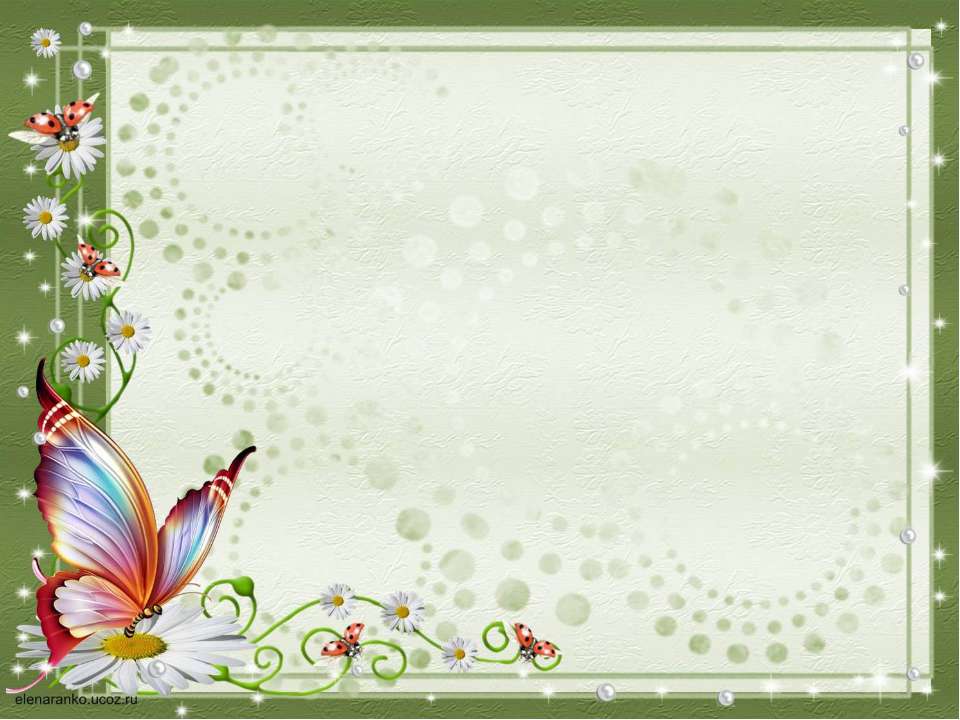 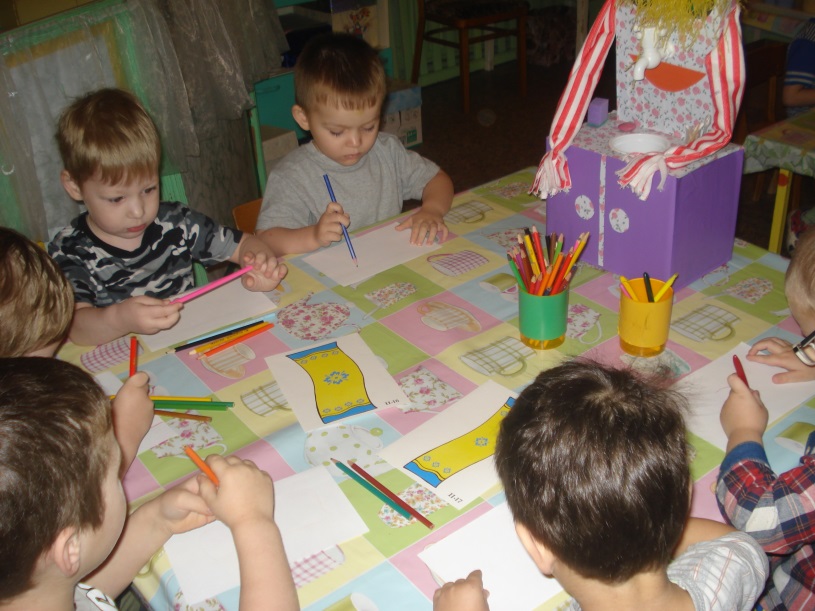 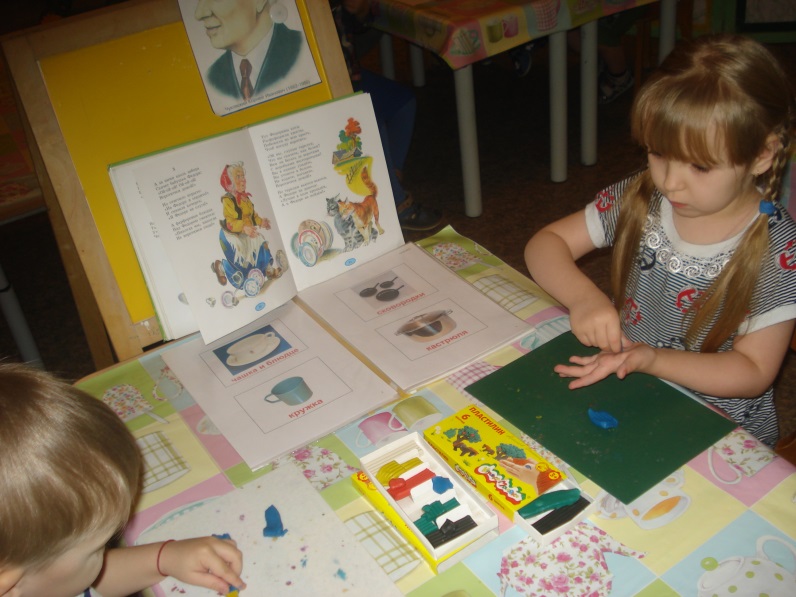 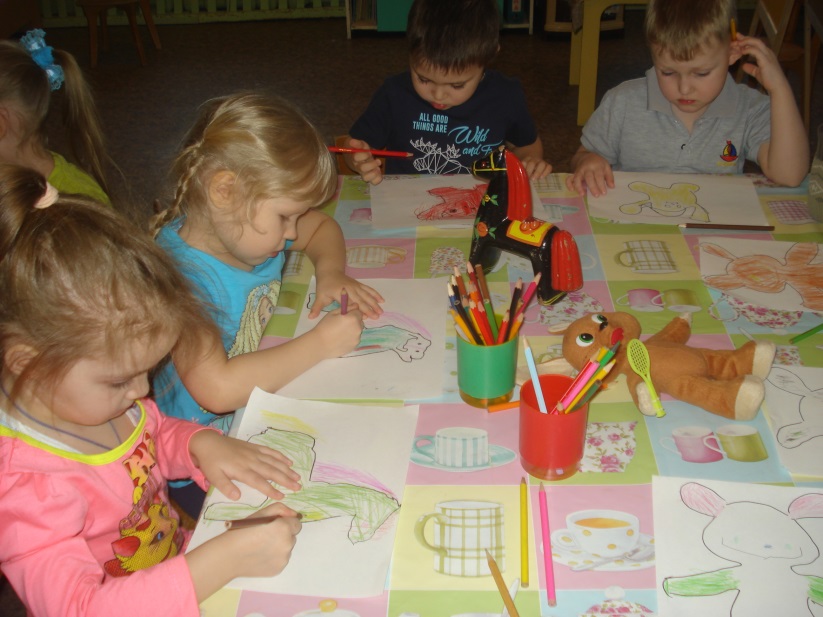 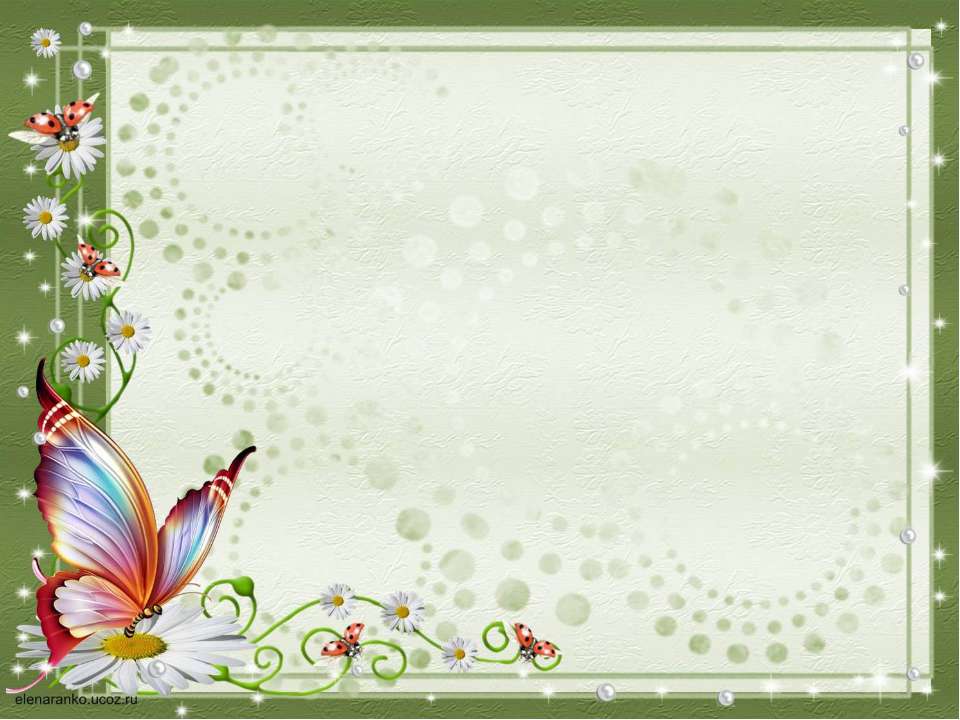 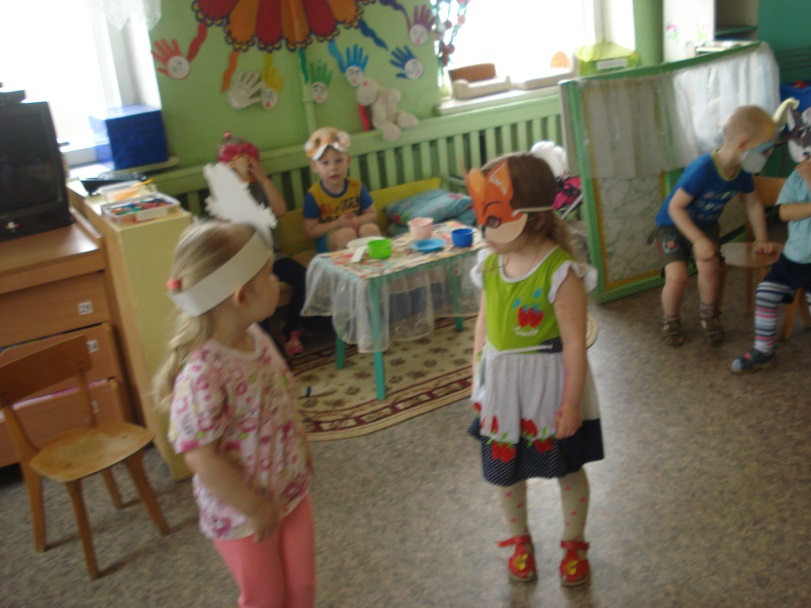 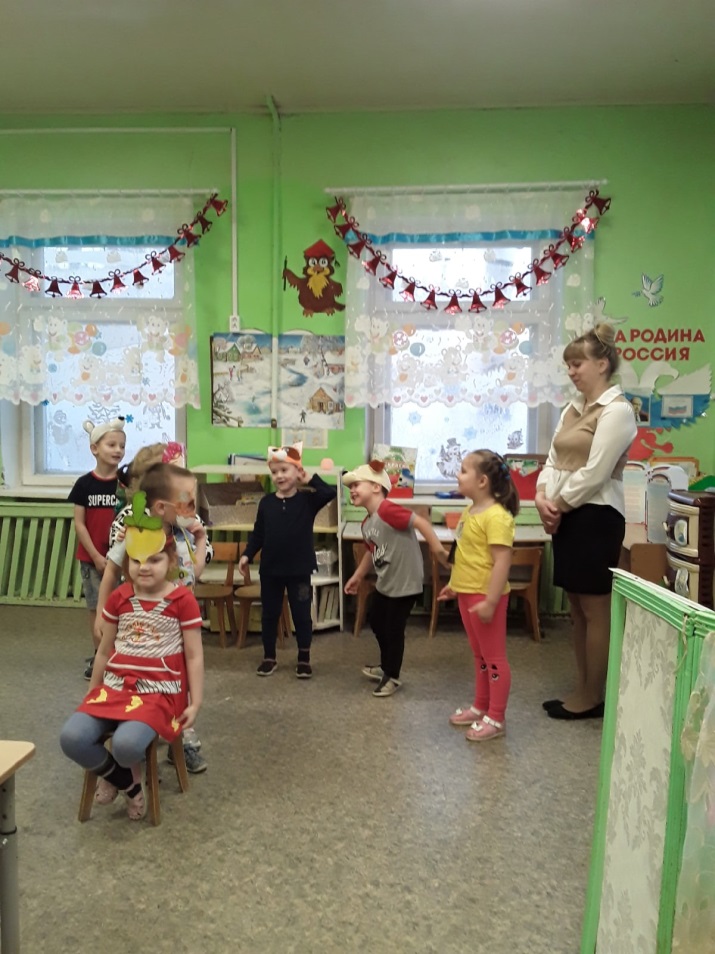 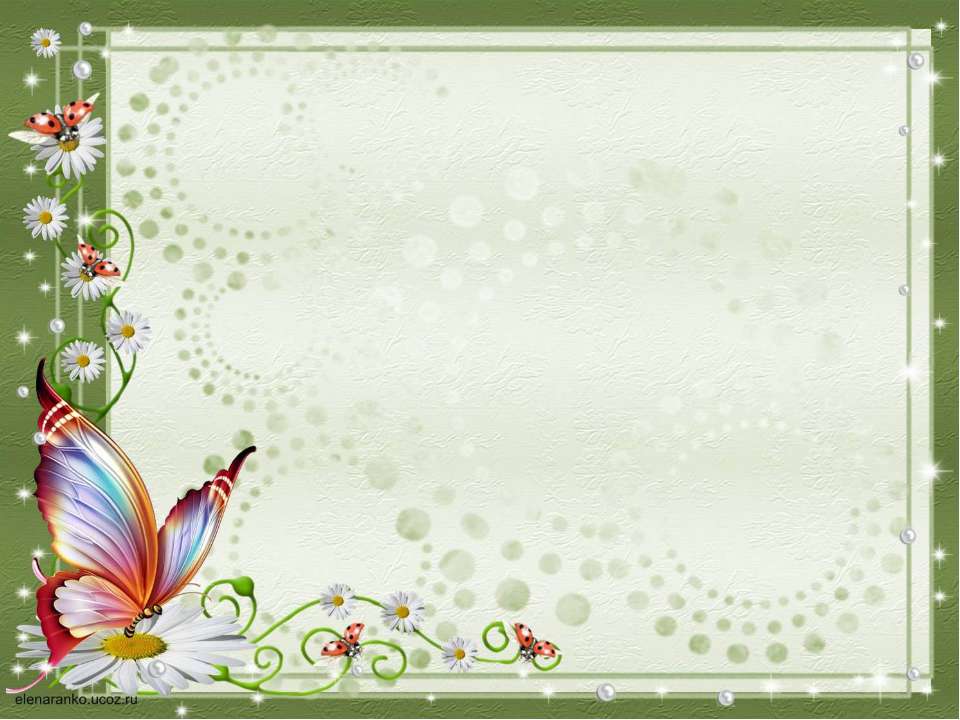 развитие духовного мира;
развитие духовно;
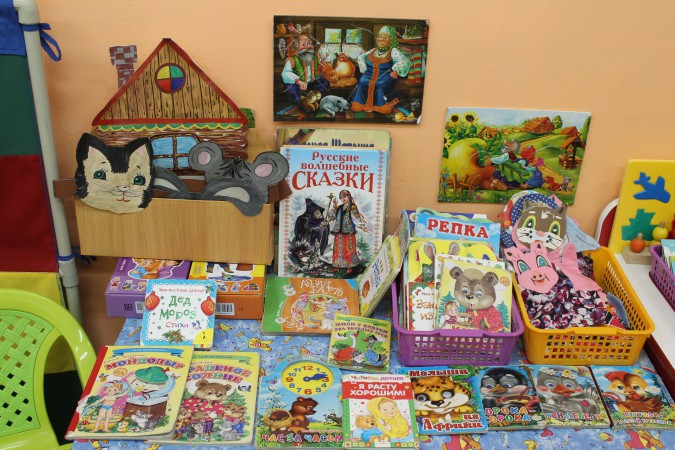 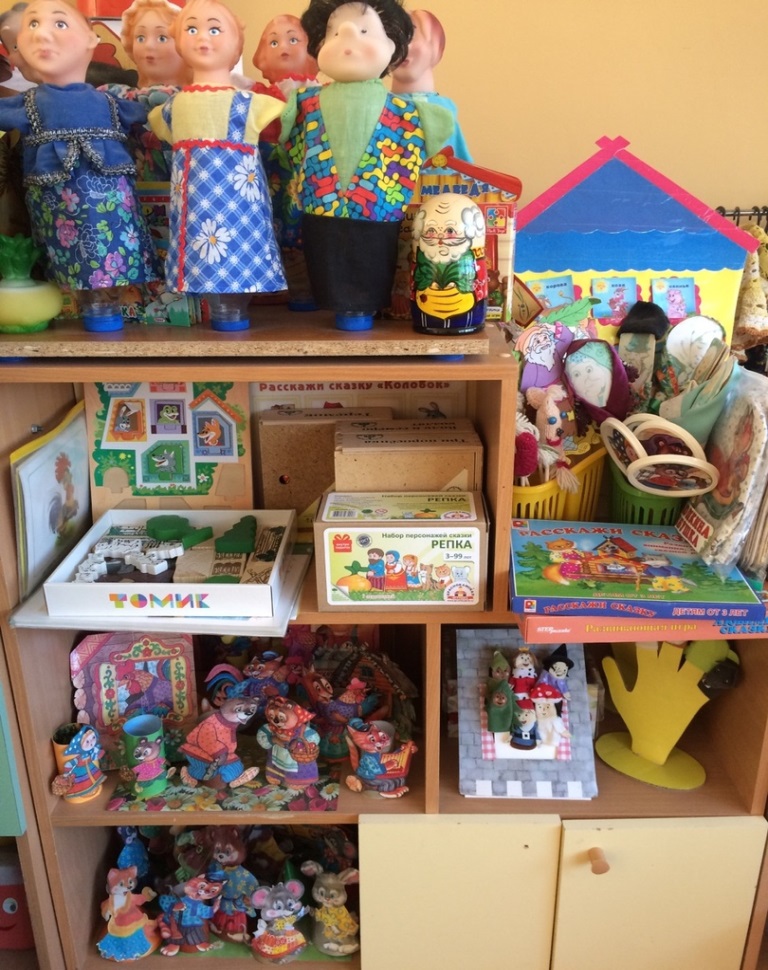 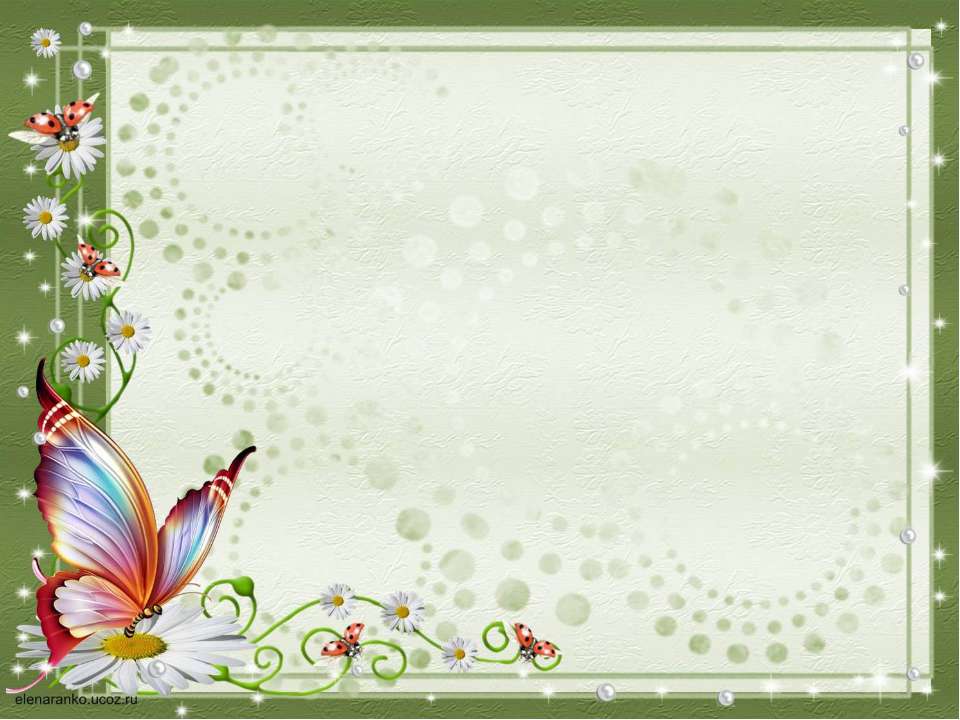 Сказка 
«Домик для круга, Треугольника и квадрата»
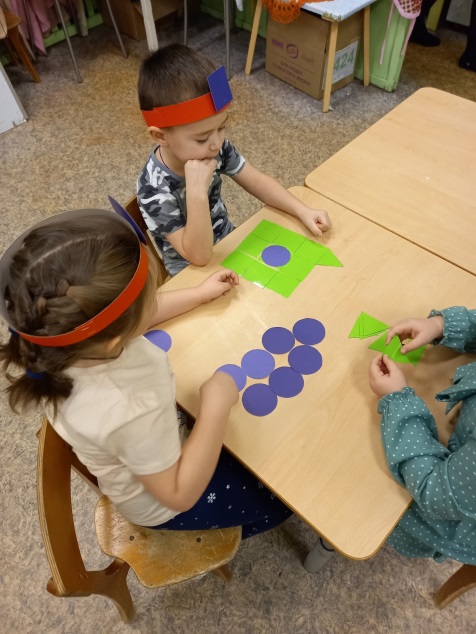 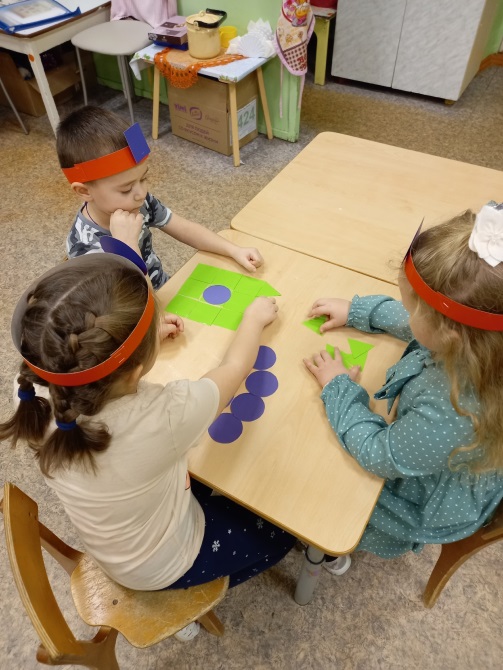 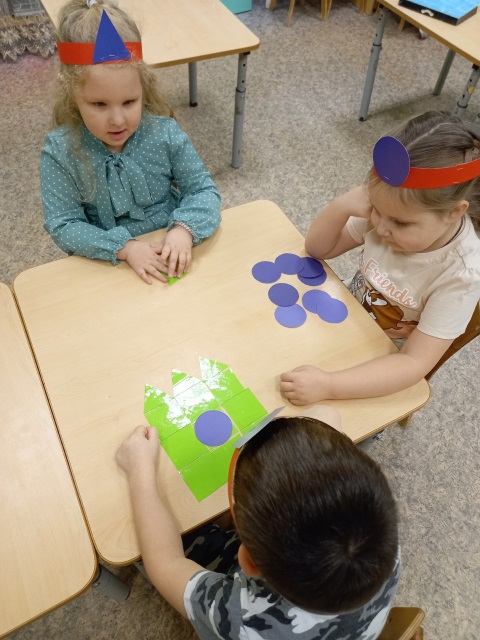 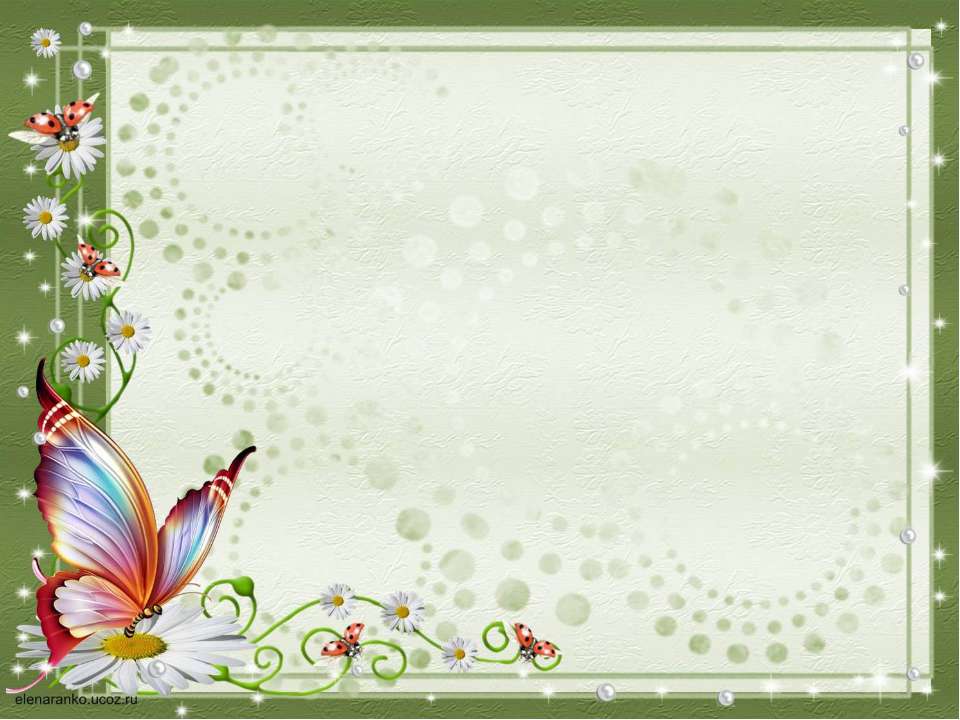 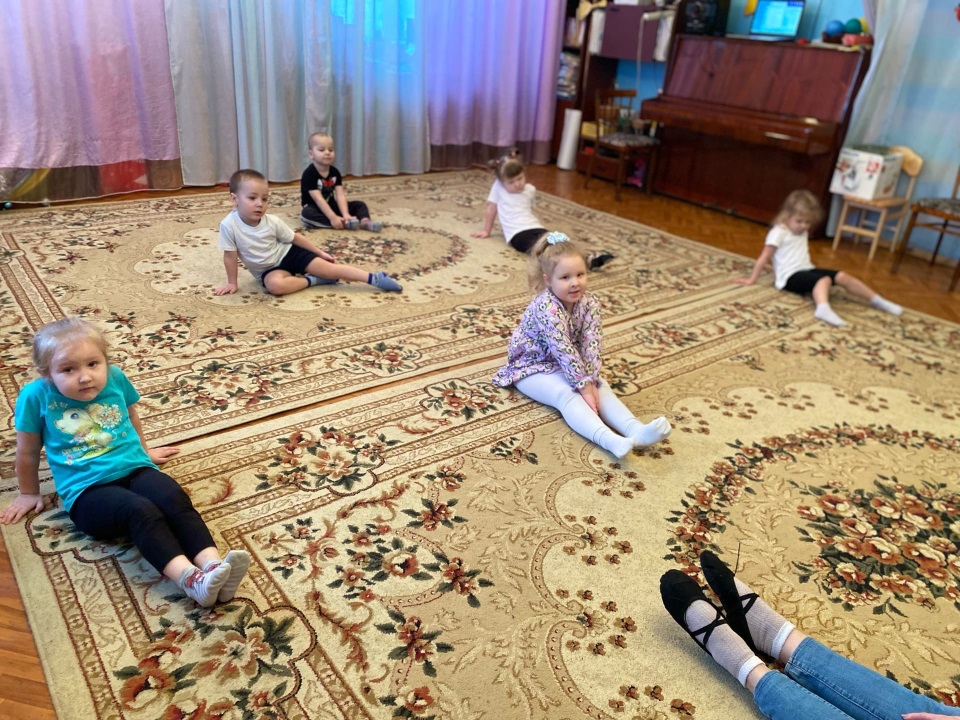 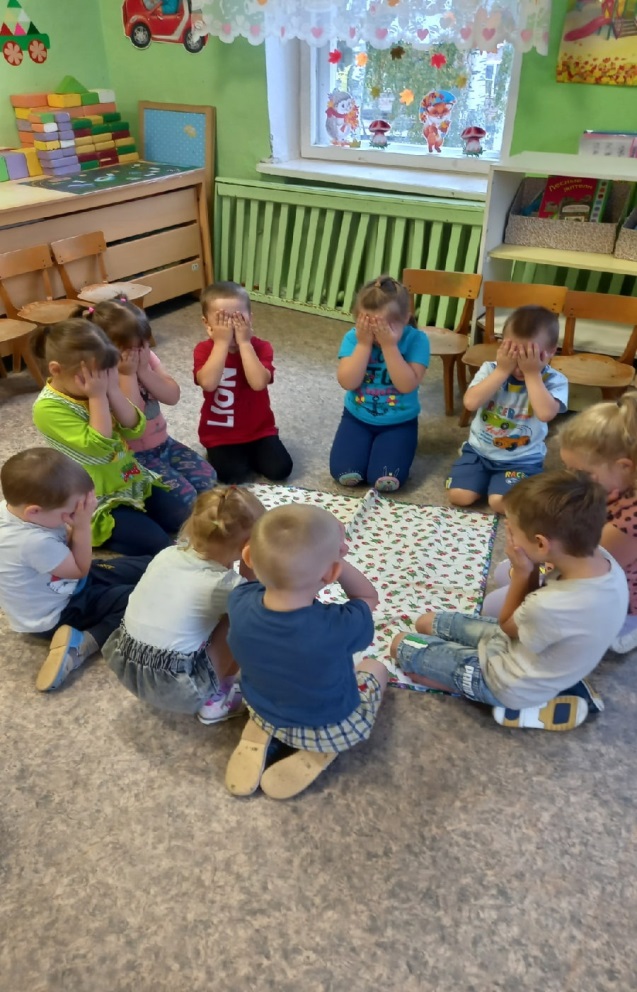 3.
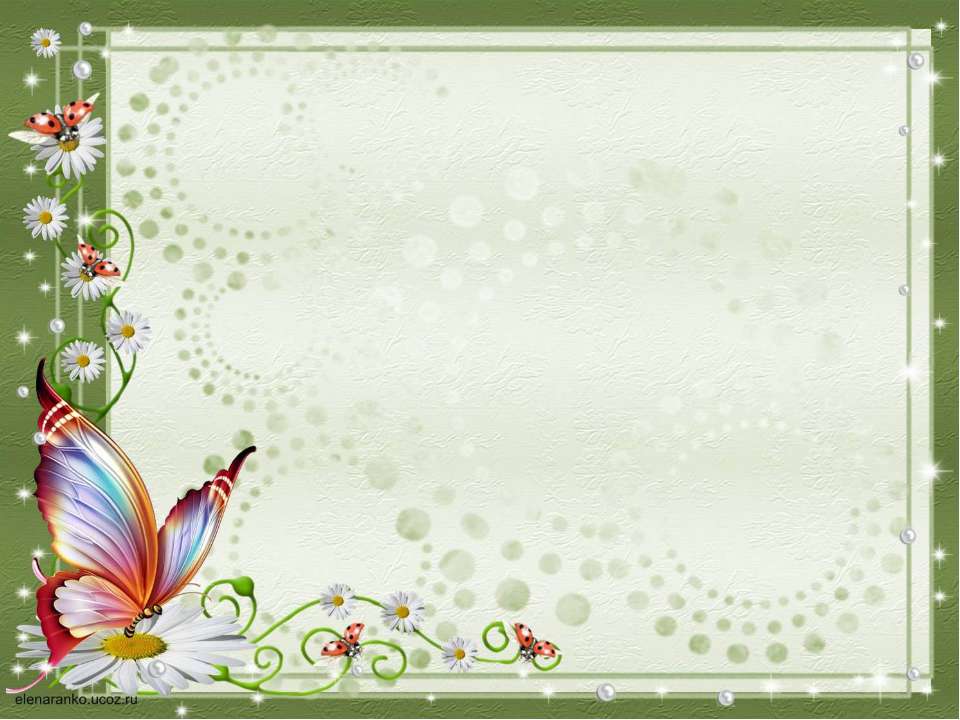 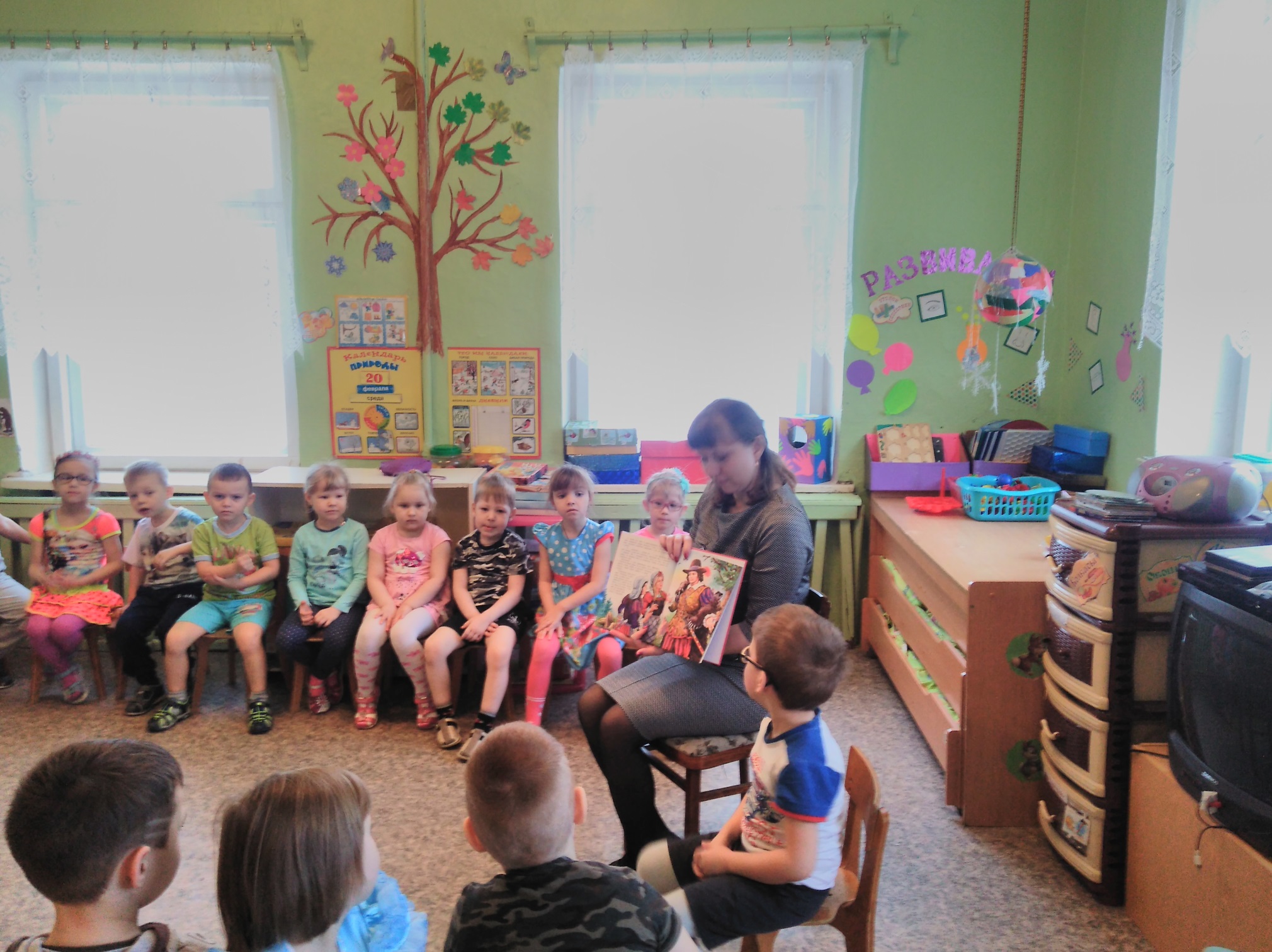 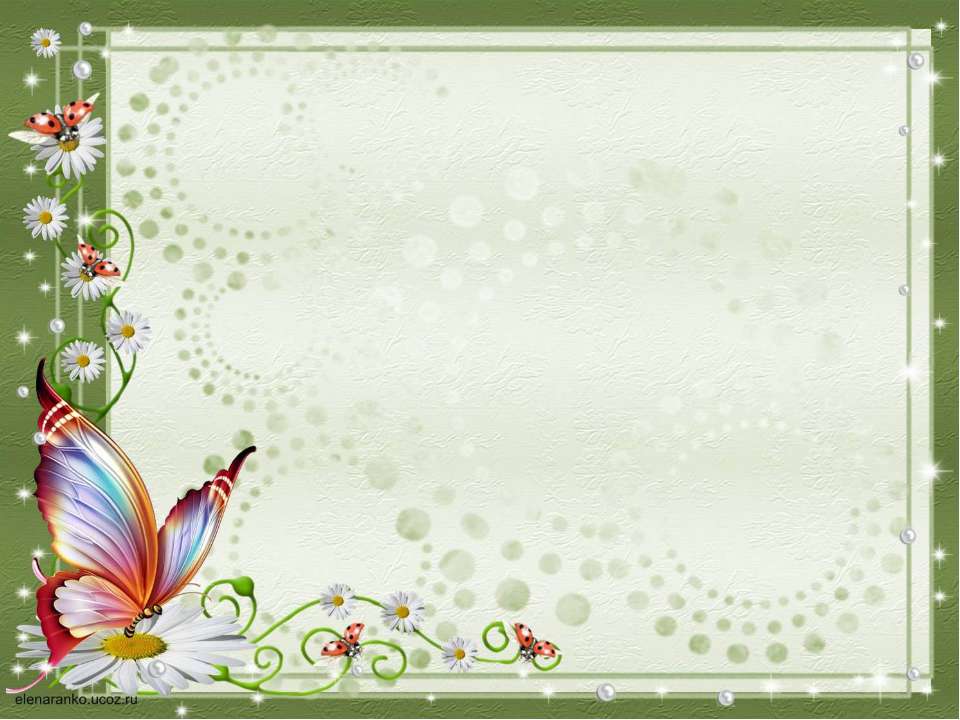 Сказка В. Сутеева
«Под Грибом»
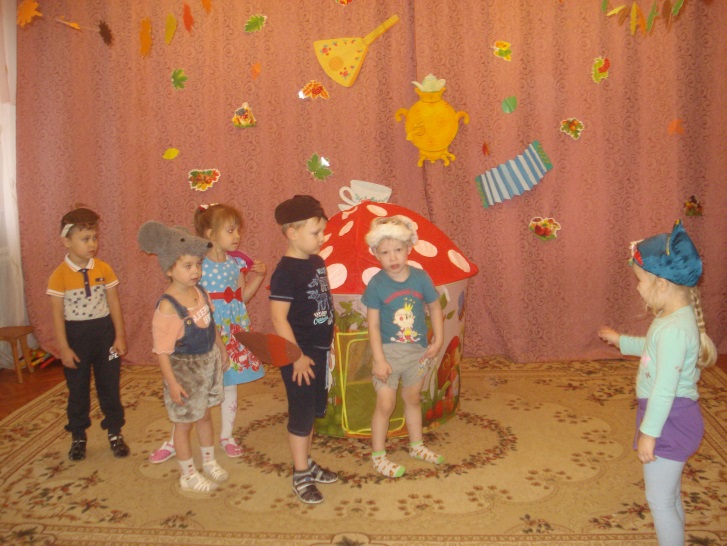 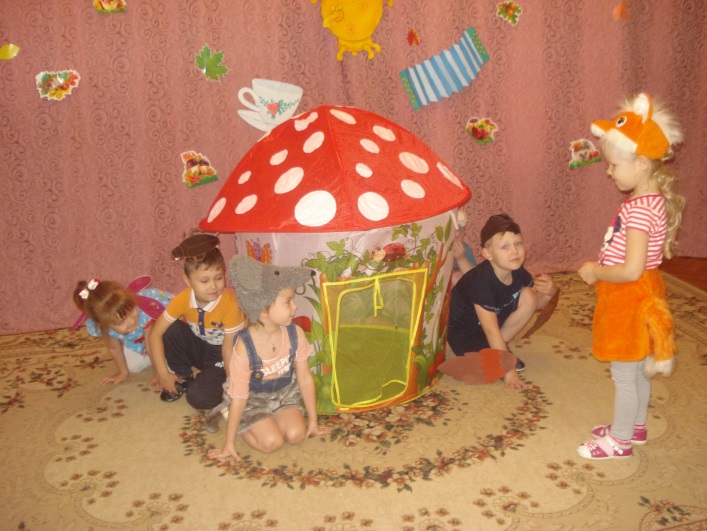 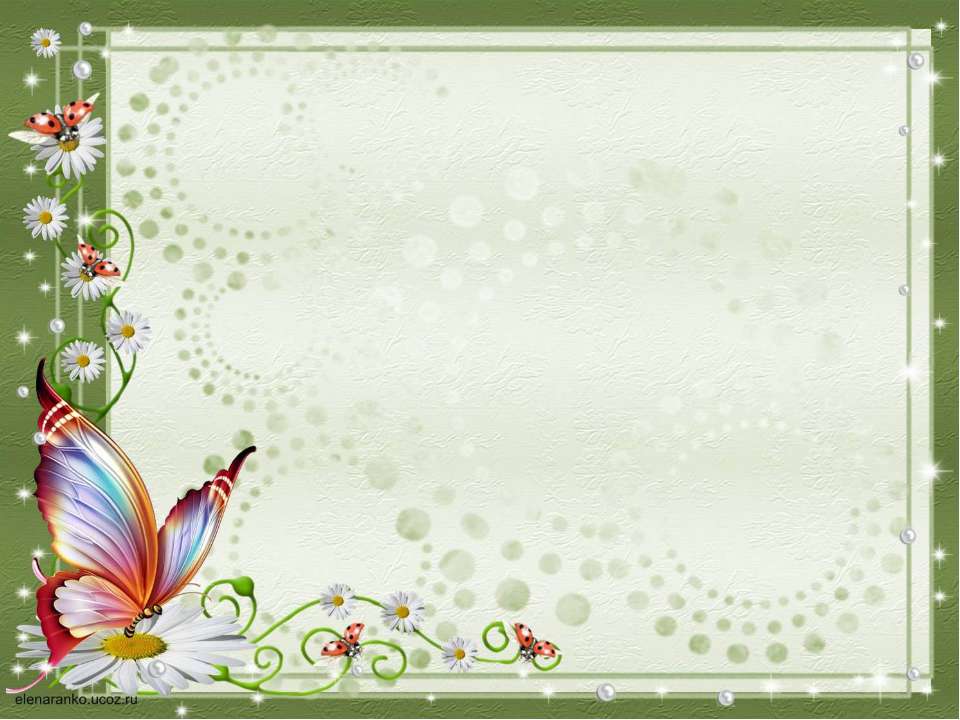 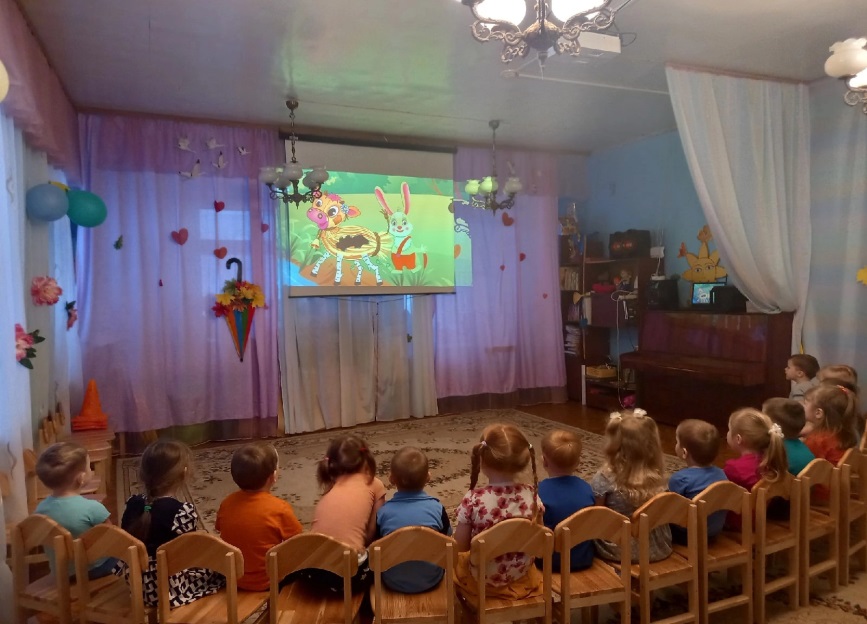 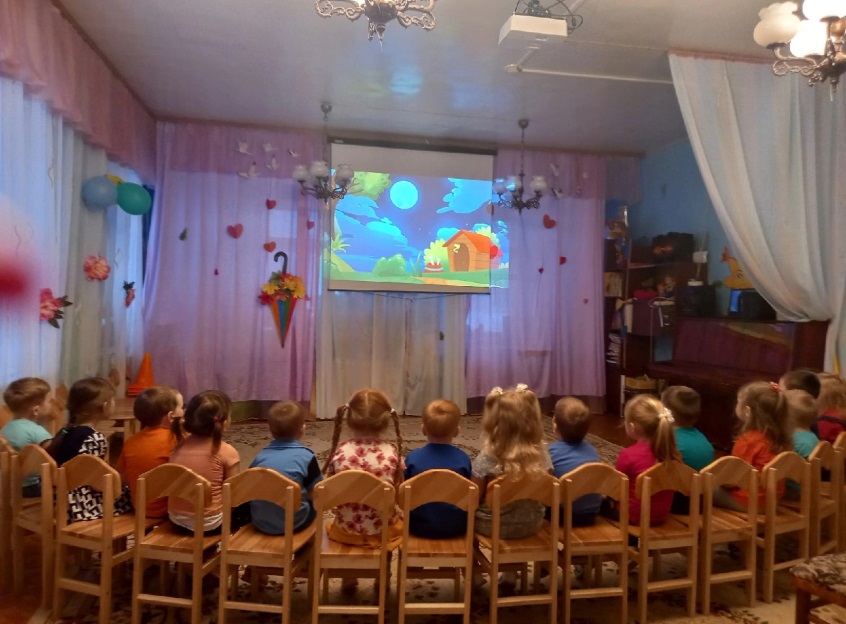 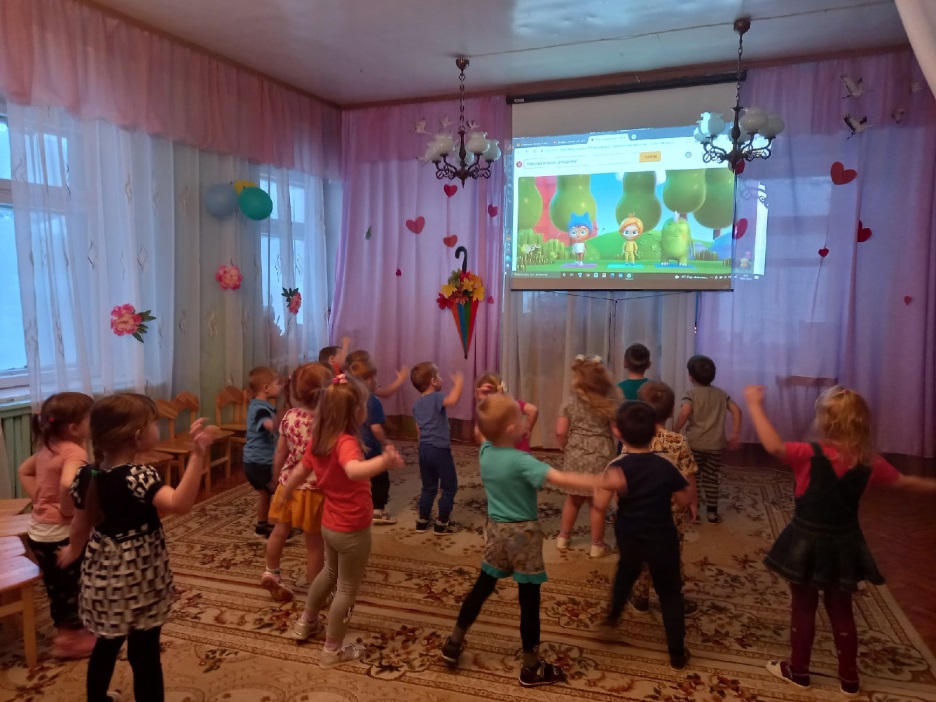 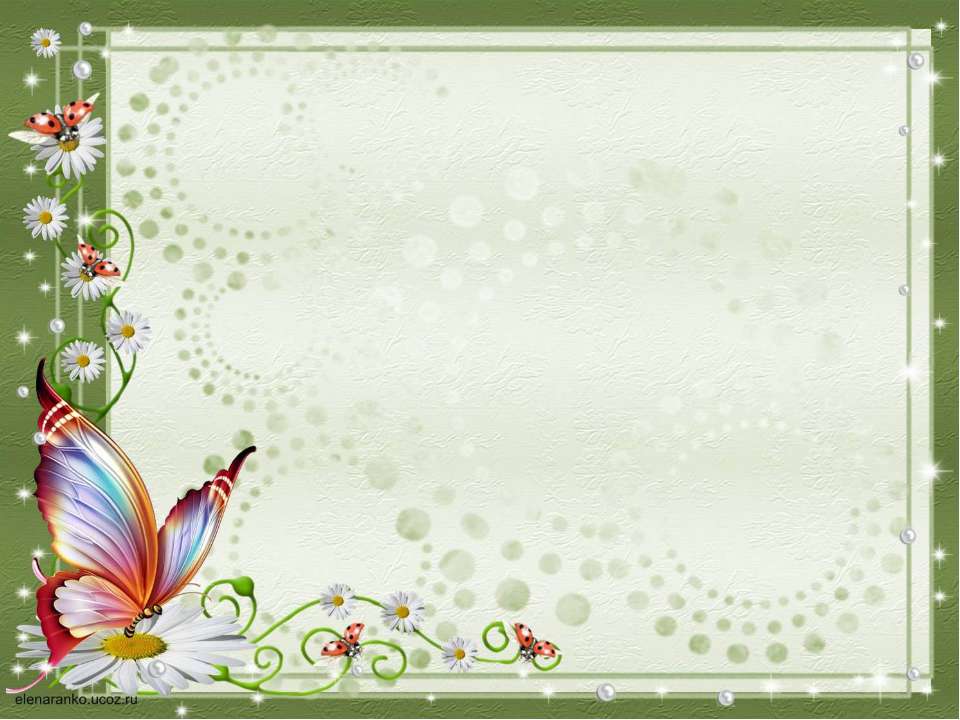 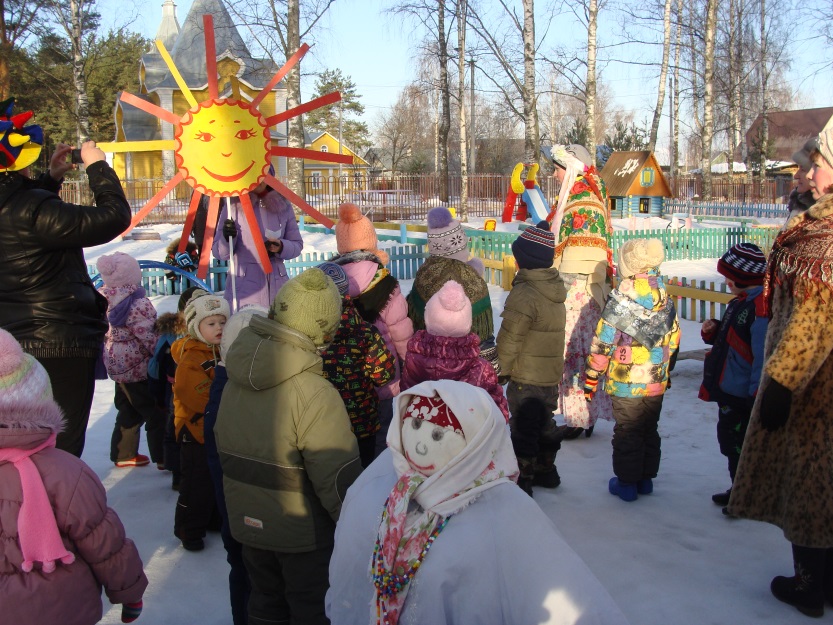 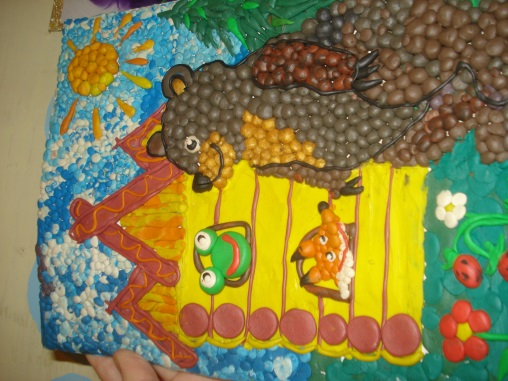 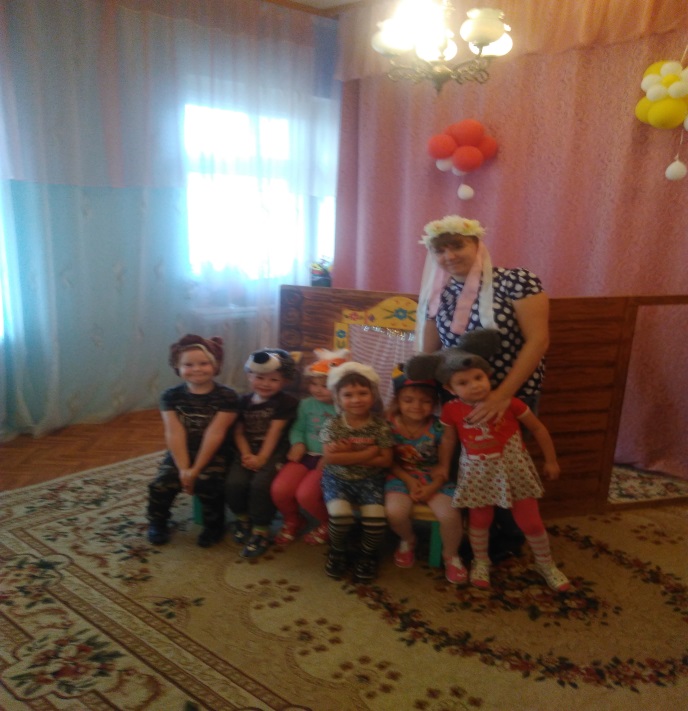 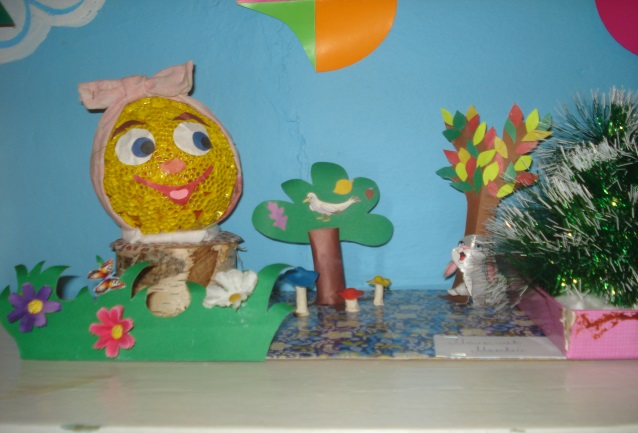 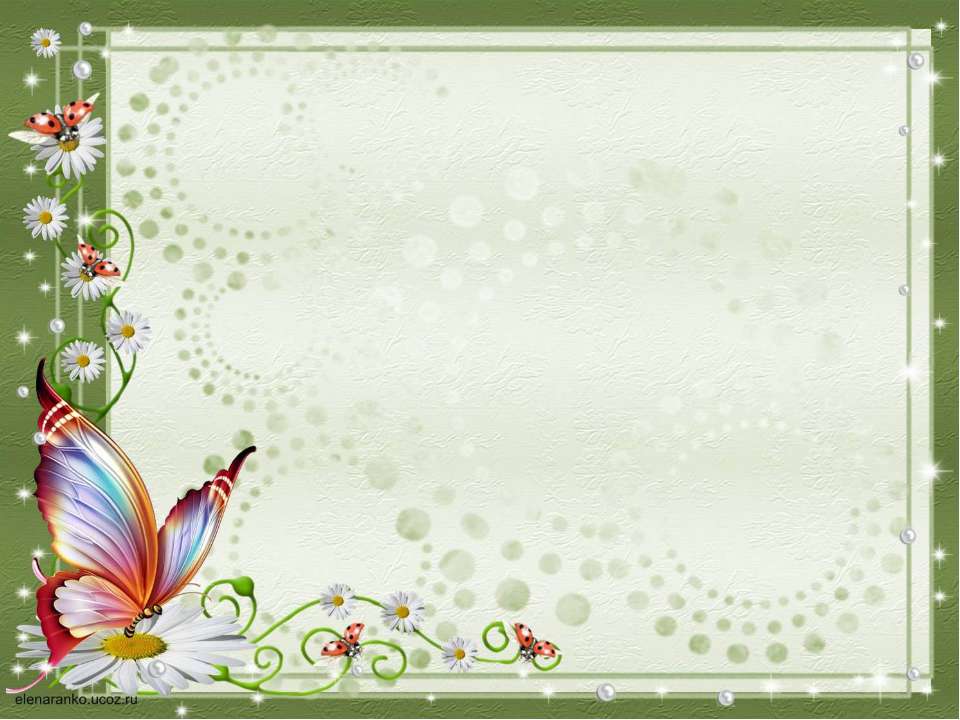 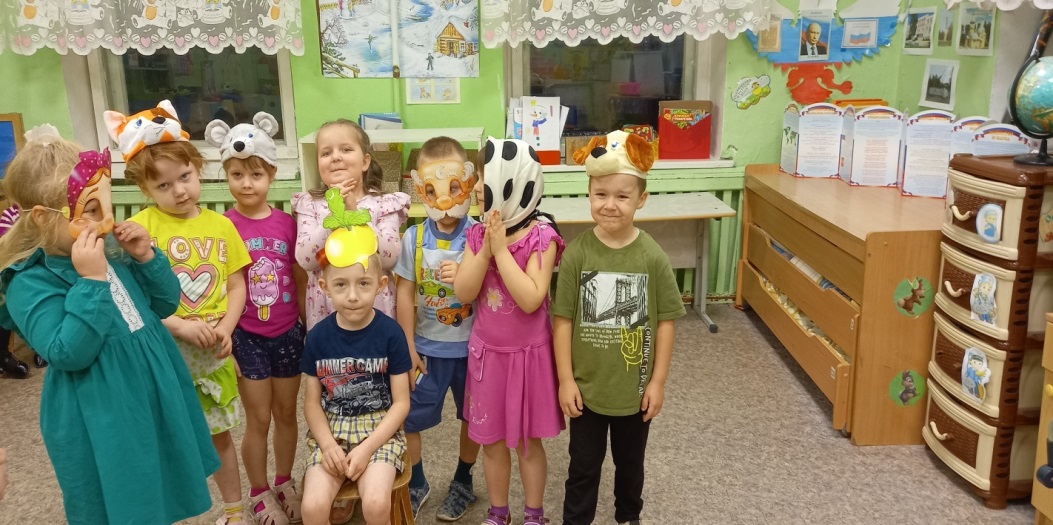 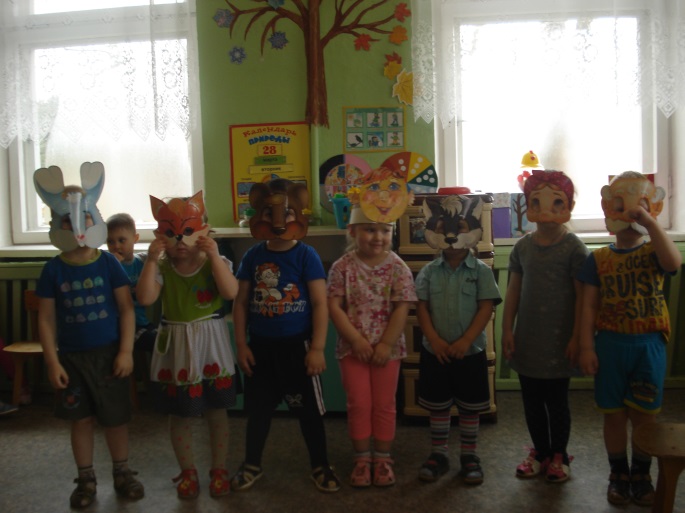 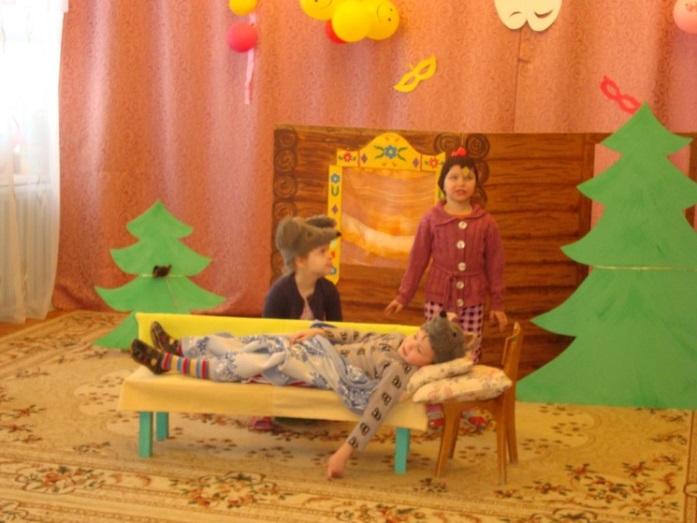 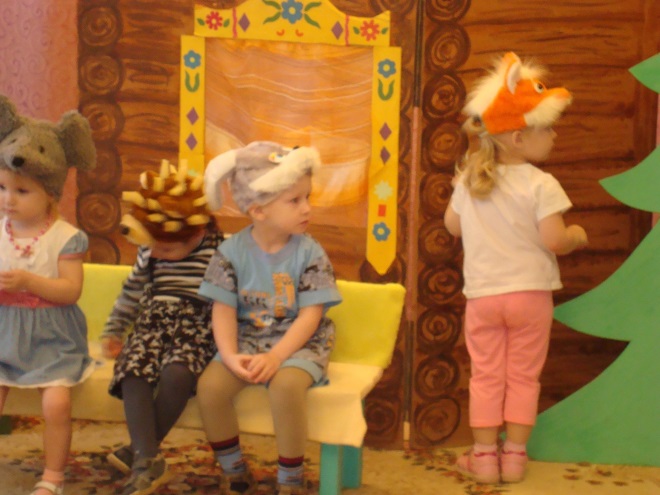 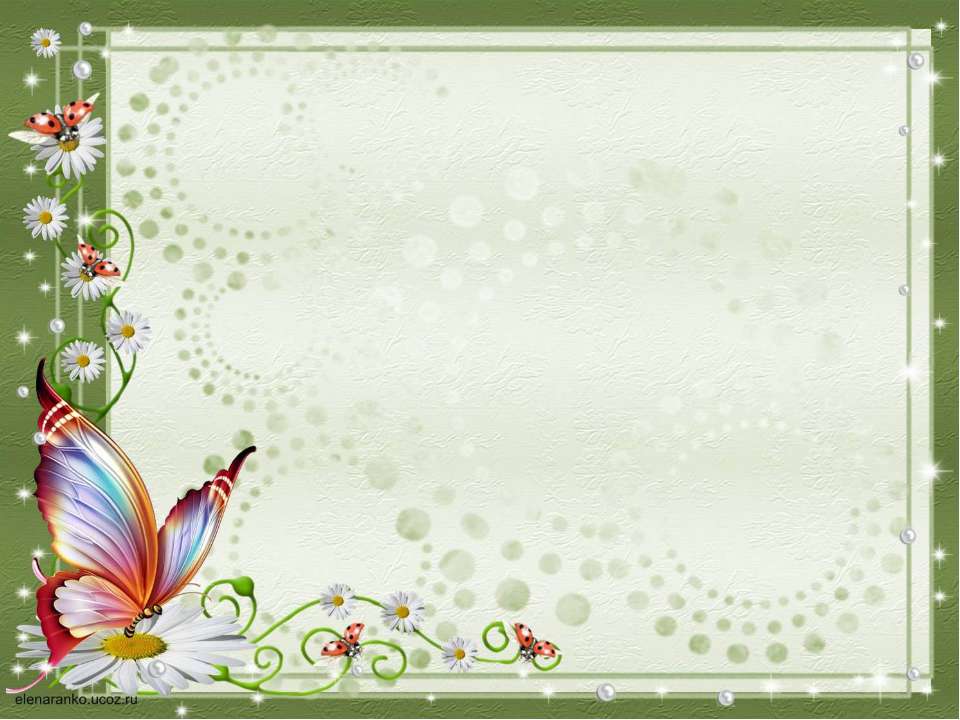 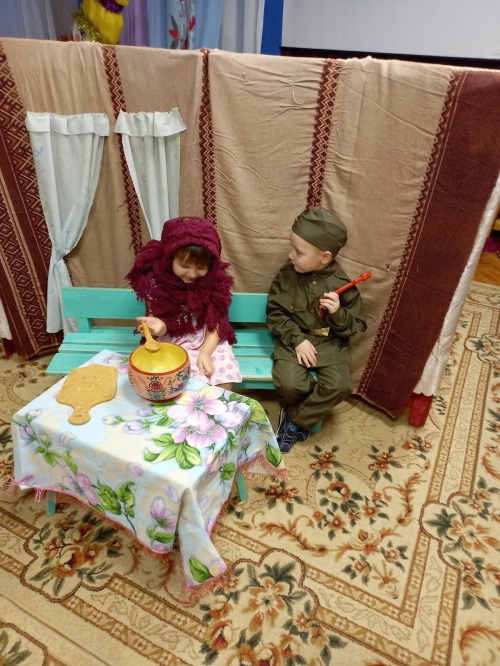 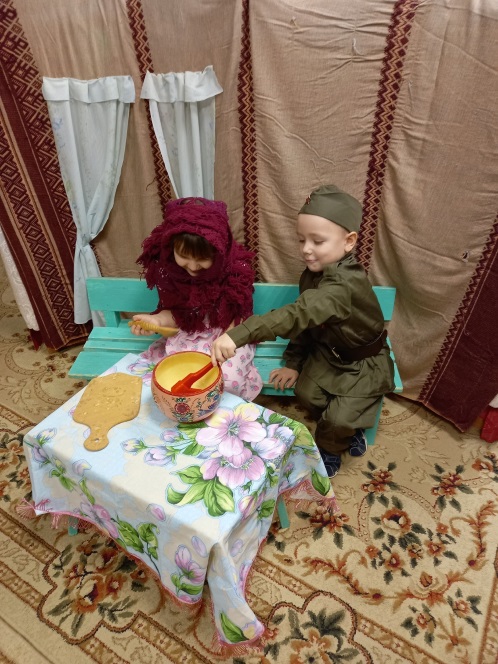 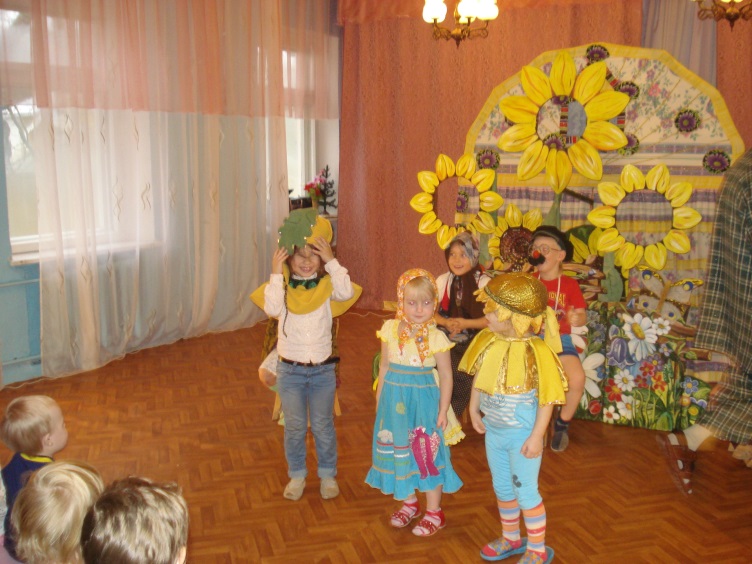 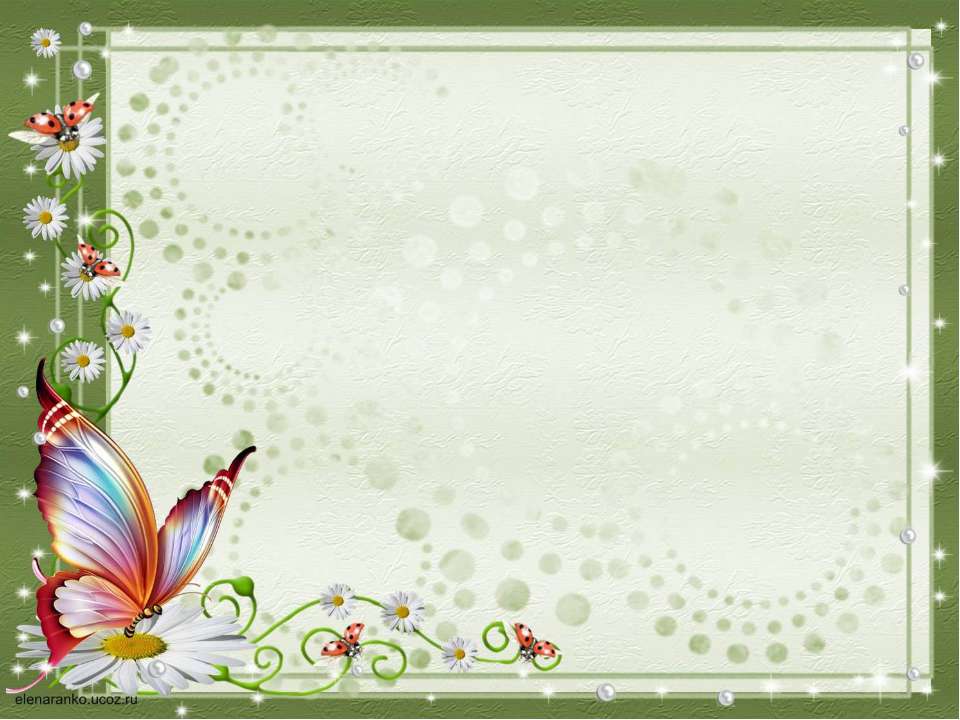 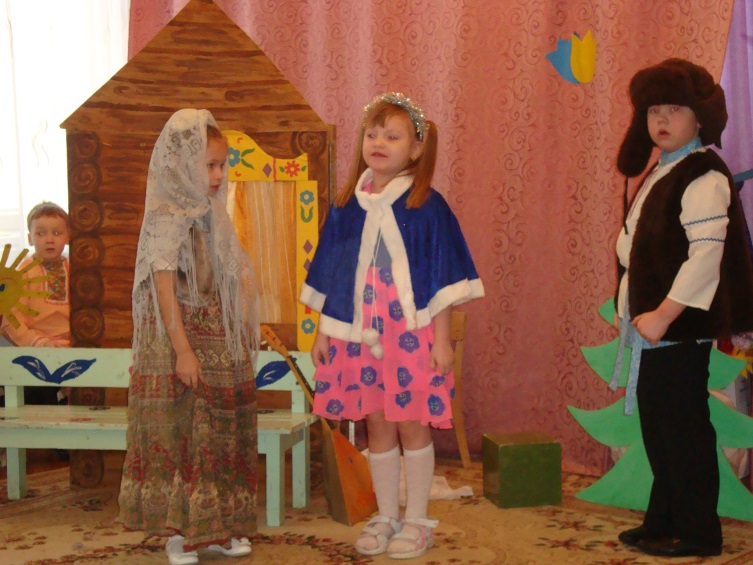 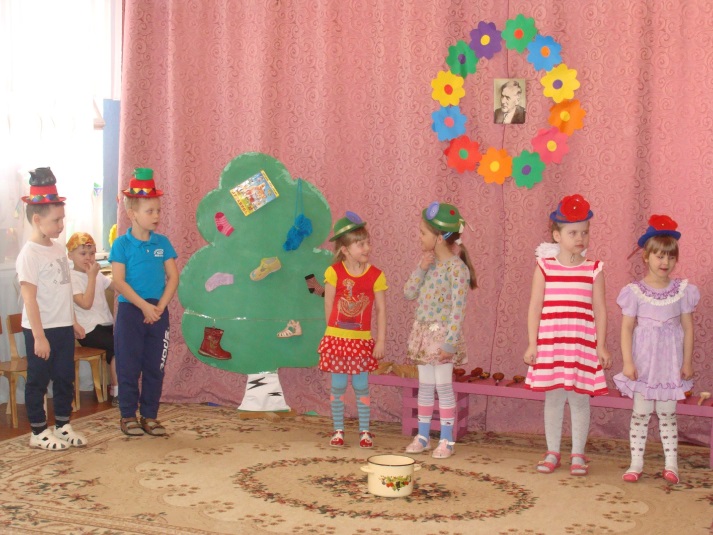 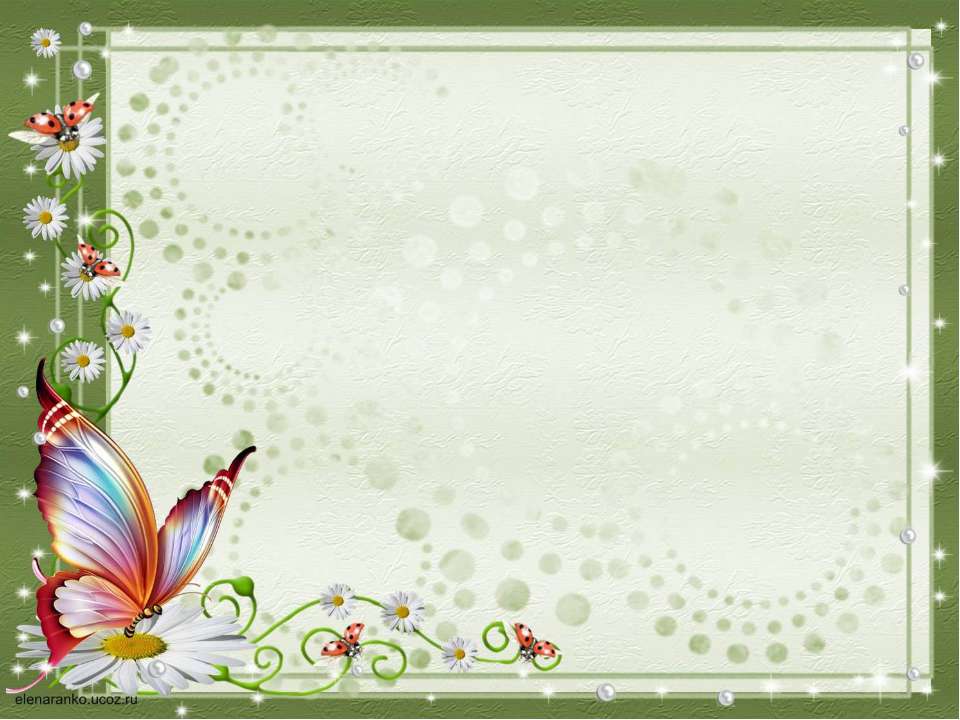 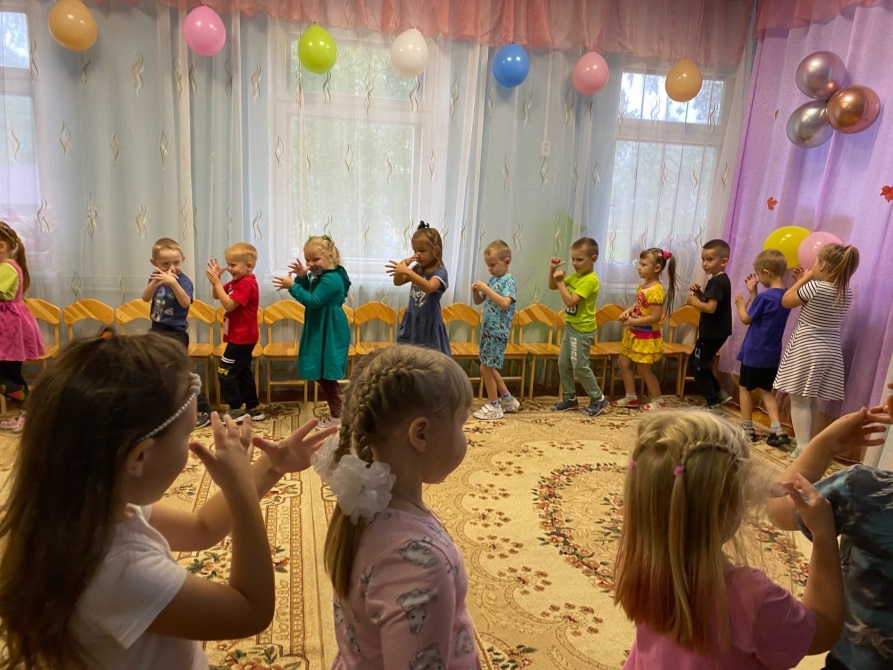 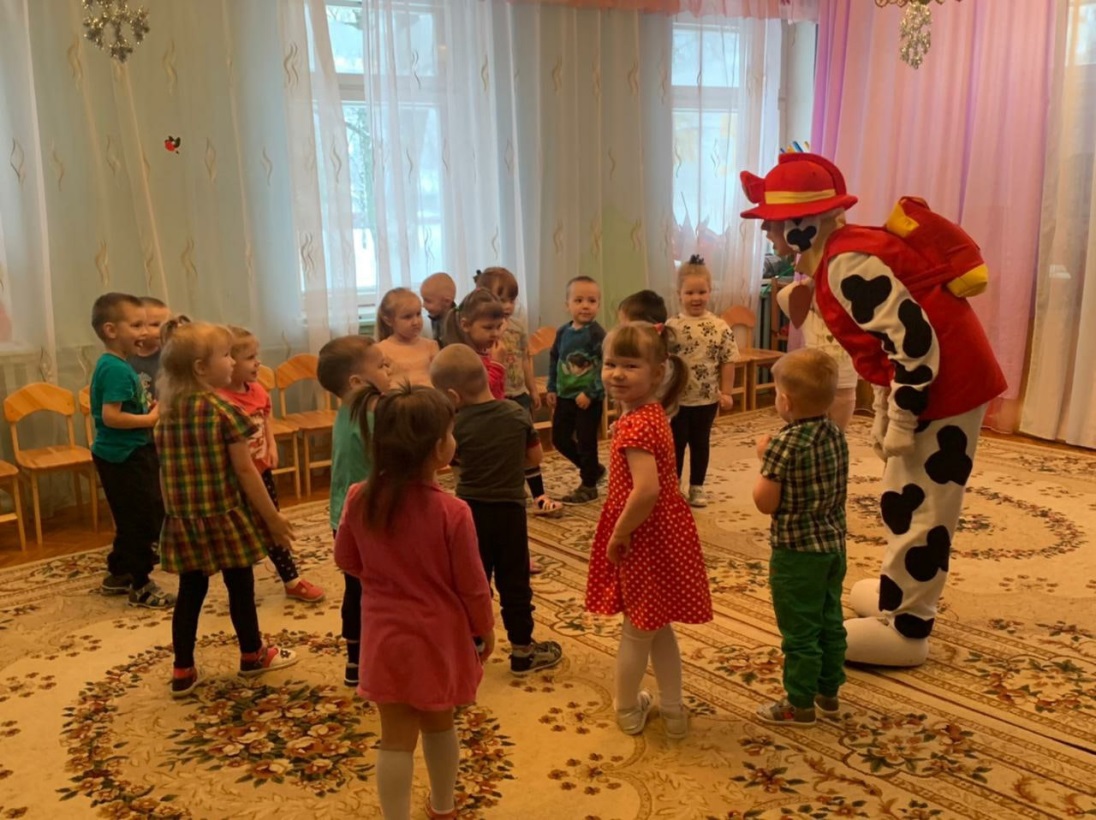 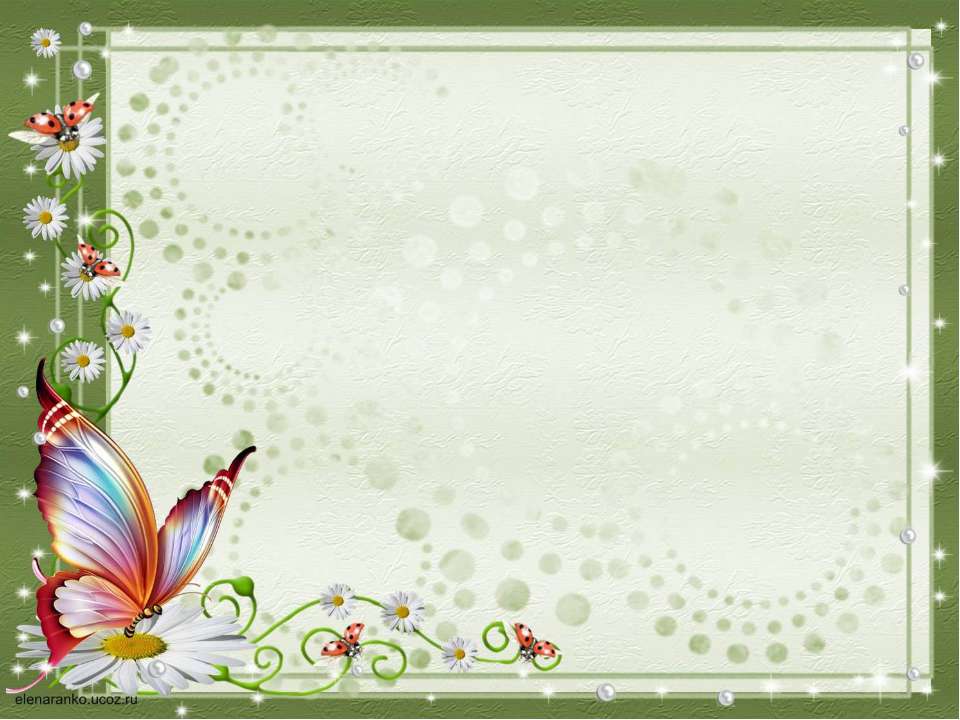 СПАСИБО ЗА ВНИМАНИЕ!